ЦЕНТРАЛНИ И ПЕРИФЕРИЈСКИ УГАО КРУГА
утврђивање
Наставник: Мирјана Бабић
ЈУ ОШ „Вук Караџић“, Нови Град
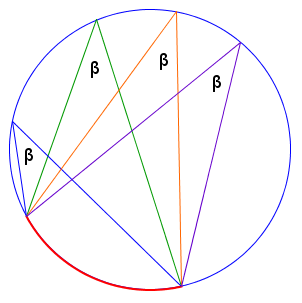 Сви периферијски углови над истим луком су једнаки.
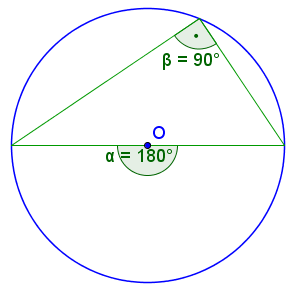 Периферијски угао над пречником круга је прави угао.
Домаћи задатак:збирка задатака, 66. страна, задатак 1.